Connecticut Nursing Home Closure Practices
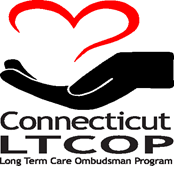 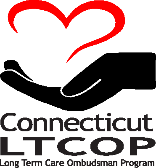 Foundation of CT Closure InterventionsGrant Street Rehabilitation CenterRelocation Study
Receivership closure in 1999
High proportion of Medicaid recipients
High proportion of significant acuity-physical and mental health
Large number of residents transferring quickly
Questions of appropriate discharge planning
Questions of residents pressured to move quickly
Grant St Workgroup convened by the State Ombudsman-DSS, DMHAS, CLS, BRS, LMHA’s
Model became foundation for future CT closure interventions
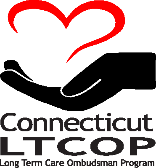 Current CT Interventions
CT Nursing Home Financial Advisory Council

Distressed Nursing Home Conferences

CT General Statute 17b-352, Certificate of Need

CT General Statute 19a-533, Waiting Lists
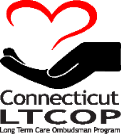 CT Nursing Home Financial Advisory Council
PUBLIC ACT 14-55, SECTION 2:  SUMMARY
 
Public Act 14-55, section 2 [1] and section 17-339 of the Connecticut General Statutes[2] directs a Nursing Home Financial Advisory Committee that examines financial solvency of and quality care provided by nursing homes.  The committee members shall include the following: the Commissioner of Social Services or designee, the Commissioner of the Department of Public Health or designee, the Secretary of the Office of Policy and Management or designee, the Executive Director of the Connecticut Health and Education Facilities Authority, Long Term Care Ombudsman, and two members appointed by the Governor, one of whom shall be a representative of not-for-profit nursing homes and one of whom shall be a representative of for-profit nursing homes.  Additionally, the Labor Commissioner may appoint a nonvoting member to the committee.  The legislation directs the Commissioner of Social Services and the Commissioner of Public Health or their designee’s to co-chair the committee and meet quarterly.
Committee responsibilities include (1) evaluating any information and data available, including, but not limited to , (A) quality of care, (B) acuity, (C) census, and (D) staffing levels of nursing homes operating in the state to assess the overall infrastructure and projected needs of such homes, and (2) recommend appropriate action consistent with the goals, strategies, and long-term care needs set forth in the strategic plan developed pursuant to subsection (c) of  section 17b-369 to the Commissioner of Social Services and the Commissioner of Public Health.
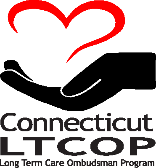 CT Nursing Home Financial Advisory Council
Issues of financial solvency as it relates to quality of care
Getting ahead of the curve
“Bad” nursing home closures vs “good” nursing home closures-right sizing in the right way
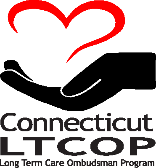 Distressed Nursing Homes 
Conferences
Regularly scheduled conference call with AAG, DSS, DPH, LTCOP to review:
Current financial nursing home bankruptcies, receiverships, closures
Nursing homes with signs of financial problems/potential for interventions
[Speaker Notes: LTCOP and MFP]
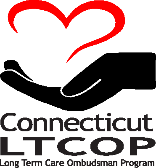 Certificate of Need
19a-532 outlines process for filing for a CoN
 Letter of Intent (LoI) filed with DSS
Certificate of Need application 
Public Hearing
 DSS determines whether to grant closure
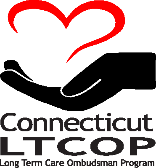 Waiting Lists
2011 “BURS” receivership-4 nursing homes close
Issues of bed availability prompted Ombudsman to propose legislation to provide opportunity for resident to relocate to first choice facility from another facility
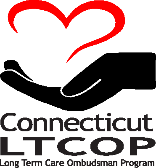 Ombudsman Program Lessons Learned
Closures take on a life of their own!

Business/State Interests vs Residents Interests

Collaboration and vigilance

LTCOP and MFP collaboration=good resident transitions
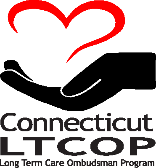 Wish List
All stakeholders agree that the best closure process is one that:
Knows and Respects Residents’ Rights
Bias is best left to oneself 
Provides information and ample opportunity to explore all living options
Resident transitions always based on informed choice 
After the closure and move the resident feels it is a successful transition
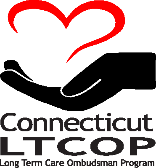 Connecticut Long-Term Care Ombudsman Program
Nancy Shaffer, State Ombudsman 

www.ct.gov/ltcop

860-424-5239 or 866-388-1888

55 Farmington Avenue, Hartford, CT 06105